Municipal Waste Management: An antidote for a healthy city
06 – 07 May 2019
by 
Sibongangani Mngomezulu, Adeleye Adeniran, Sijekula Mbanga and Brink Botha
Table of contents
Background to study
Statement of problem
Methodology
Summary of findings
Recommendations and Conclusion
Background to study
Cities are defined as a large group of houses, buildings with a centre where amusements can be found and where business goes on (UNHabitat,1996). Hence, cities are the result of range of investments of capitals, expertise and time by individuals, households, communities, NGO’s as well as by private investors and government agencies (Agbola and Kassim, 2007).
Healthy City is defined by World Health Organisation (WHO) as the state of complete physical, mental and social well-being and not merely the absence of uniformity. The definition was extended to include sense of well-being and security (Agbola and Kassim, 2007).
Failure of handling, storing, collection and disposal of wastes can be hazardous to the environment and public health. To achieve healthy living for the people in urban centres, safe and appropriate solid waste management is vital. Most municipalities struggle with waste management services as part of their constitutional responsibilities, between one to two-thirds of the solid waste generated is not collected (Zhu, Asnani, Zurbrugg, Anapolsky and Mani, 2007: 1).

The uncollected waste are dumped on the streets, open plots and in drains, thereby contributing to breeding of insects, flooding and diseases (Isugi and Niu, 2016: 63).
Background to studycontd
.
Background to studycontd
.
In Nelson Mandela Bay Municipality, waste generation is increasing, while a sizeable portion of it is disposed improperly and resulting in adverse impacts on environment and health challenges. These challenges of solid waste disposal mostly affect low-income residential neighbourhoods (Mralaza, 2012).

This paper aims examine the characteristics of waste in the urban areas by assessing the available data on the composition and sources of municipal waste in the different parts of NMBM  as well as it inherent dynamics to make recommendations for a healthy city.
Statement of problem

Solid waste is not properly handled in urban areas.
Methodology

The study involves a desk study in which documents and records relating to municipal solid waste management in NMBM were studied to obtain background information as well as data on existing municipal solid waste management in the city.
Findings
Table 1: Waste characteristics and annual average quantities for NMBM
Source: Royal HaskoningDHV Ltd, 2014
Analysis of waste type as shown in figure 1 shows that NMBM solid waste consists 42.00% of organic and other biodegradable materials and 58% non-biodegradable.
This volume is significantly low compared to the range reported for some developing countries such as 50–74% biodegradables in some cities of China by Tai et al. (2011) and 51–58% biodegradables in India by Ranjith (2012). 
However, it is essential to note that three-quarters of the non-biodegradables are not suitable for either recycling, composting and energy recovery.
Figure 2: General Waste Fractions of the NMBMM per Income Group (Source: Royal HaskoningDHV Ltd, 2014)
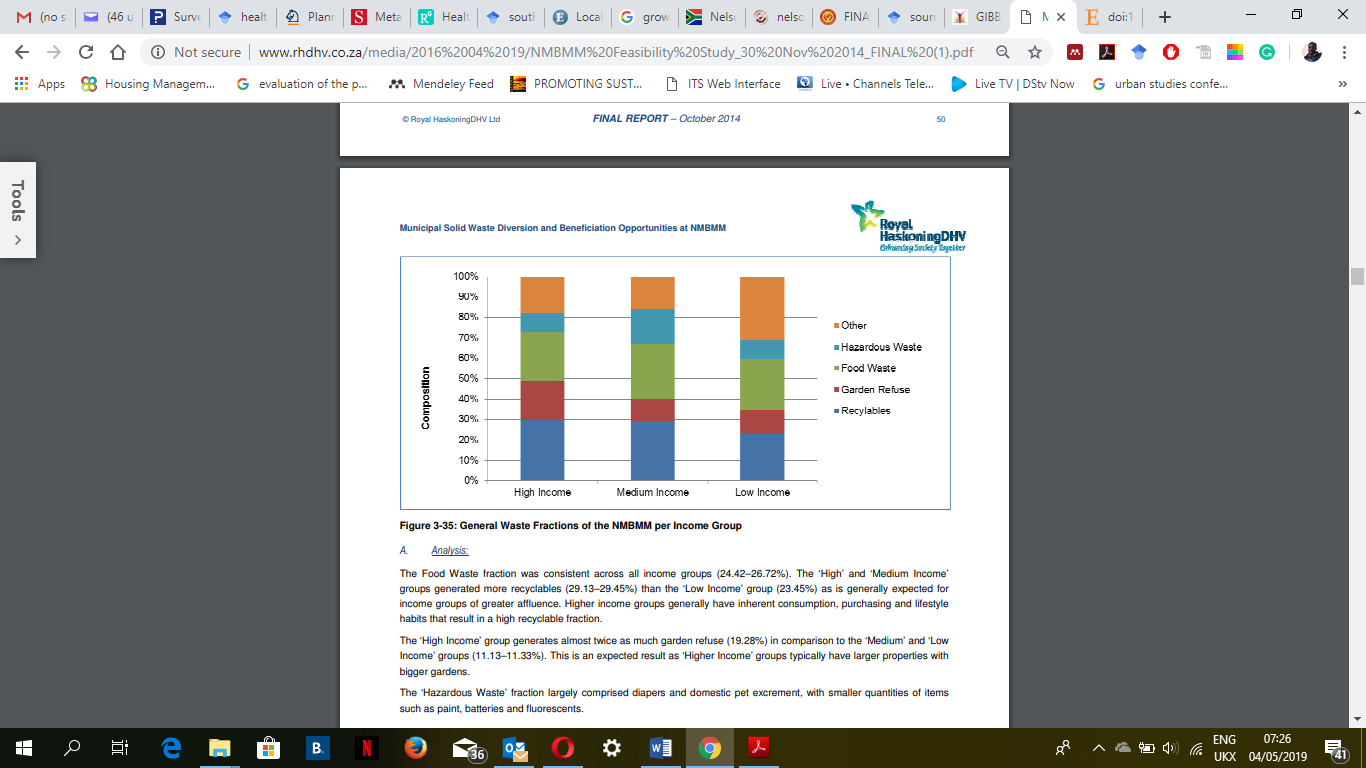 Source: Eskom, 2014
Table 3: Breakdown of waste service provided to households in the NMBM
Source: NMBM IWMP, May 2016
.
According to the Integrated Development Plan (2011-2015) and Integrated Waste Management Plan (IWMP) (2016), the percentage of households provided with a basic level of waste collection is about 99%, and the use of wheelie bins to low-income areas with good road infrastructure has helped with this. 

A total of 100% of households in formal areas within the urban edge are serviced. A weekly collection service is available to 92.8% of households in the NMBM, and 4.84% use communal collection points for waste disposal. While approximately 0.26% of households receive no refuse collection service.  

However, the practice of disposing mixed waste without separation or treatment by residents has a price to pay in terms of collection, transport and disposal costs.
Suthar and Singh (2015) observed that households are the main contributors to waste generation and Abdullahi and Lee, (2018), Nabegu (2010) and Henry, Yongsheng and Jun, (2006) established that there is a positive relationship between income levels and waste generation at the household level. 

At the same time, people’s attitudes influence not only the characteristics of waste generation but also the sufficient demand for waste collection services.

Attitudes are positively influenced through awareness-building campaigns on the negative impacts of inadequate waste collection regarding public health and environmental conditions, plus the value of effective disposal.
.
Recommendations and Conclusions .
campaigns should not only inform people of their responsibilities as waste generators but also of their rights as citizens to management waste services and the responsibility attached to it, such as waste separation.
Awareness-building measures should, therefore be coordinated with improvements in waste collection services, whether public or community managed. 
Waste management programmes must be based on an understanding of the social and cultural characteristics of the communities.
.
Inconclusion solid waste is mostly generated in households, by positively  changing our attitudes toward waste separation in household level, our cities can be sustainable, safe and healthy.

Heathy cities are possible, they are built by individuals, communities and nations.
BIbliography
Abdullahi, A.L. and Lee, A., 2018. Is the concept of waste universal? Handling building demolition by-products in the city of Kano, Nigeria. Journal of Construction Project Management and Innovation, 8(1), pp.1779-1788.
Henry, R.K., Yongsheng, Z. and Jun, D., 2006. Municipal solid waste management challenges in developing countries–Kenyan case study. Waste management, 26(1), pp.92-100.
Isugi, J. and Niu, D., 2016. Research on Landfill and Composting Guidelines in Kigali City, Rwanda Based on China’s Experience. Proceedings of the International Chemical, Biological and Environmental Engineering (IPCBEE 2016), Toronto, ON, Canada, pp.62-68.
Mralaza, P.D., 2012. Negative Impacts of Illegal Waste Dumping in Nelson Mandela Bay Municipality (Doctoral dissertation, Nelson Mandela Metropolitan University).
Royal HaskoningDHV Ltd, 2014. Municipal Solid Waste Diversion and Beneficiation Opportunities at Nelson Mandela Bay Metro Municipality – FINAL REPORT. Available online at http://www.rhdhv.co.za/media/2016%2004%2019/NMBMM%20Feasibility%20Study_30%20Nov%202014_FINAL%20(1).pdf
NMBM-IWMP., 2016. Nelson Mandela Bay Municipality Integrated Waste Management Plan 2016-2020. [Pdf] NMBM. Available At: http://www.nelsonmandelabay.gov.za/Documents.aspx?query=waste%20management (Accessed 03 March 2019).
Agbola, T. and Kassim, F., 2007. Conceptual and theoretical issues in housing. Housing development and management: A book of readings, pp.15-69.
Nabegu, A.B., 2010. An analysis of municipal solid waste in Kano metropolis, Nigeria. Journal of Human Ecology, 31(2), pp.111-119.
Ranjith, K.A., 2012. Sustainable solid waste management in India, A thesis submitted to the Department of Earth and Environmental Engineering, in partial fulfillment of the requirement for the degree of MSc in Earth Resource Engineering, Fu Foundation School of Engineering and Applied Science, Columbia University. 
Suthar, S. and Singh, P., 2015. Household solid waste generation and composition in different family size and socio-economic groups: A case study. Sustainable Cities and Society, 14, pp.56-63.
Tai, J., Zhang, W., Che, Y. and Feng, D., 2011. Municipal solid waste source-separated collection in China: A comparative analysis. Waste management, 31(8), pp.1673-1682.
Zhu, D., Asnani, P.U., Zurbrugg, C., Anapolsky, S. and Mani, S.K., 2007. Improving municipal solid waste management in India: A sourcebook for policymakers and practitioners. The World Bank.
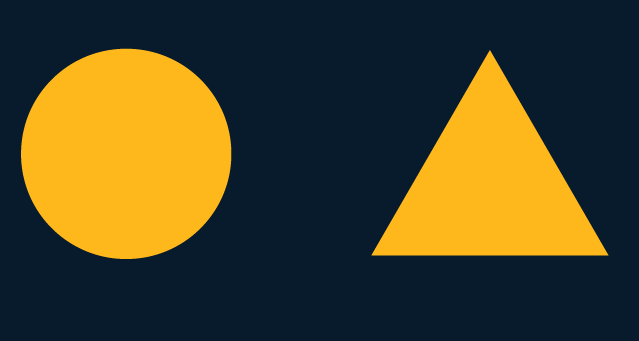 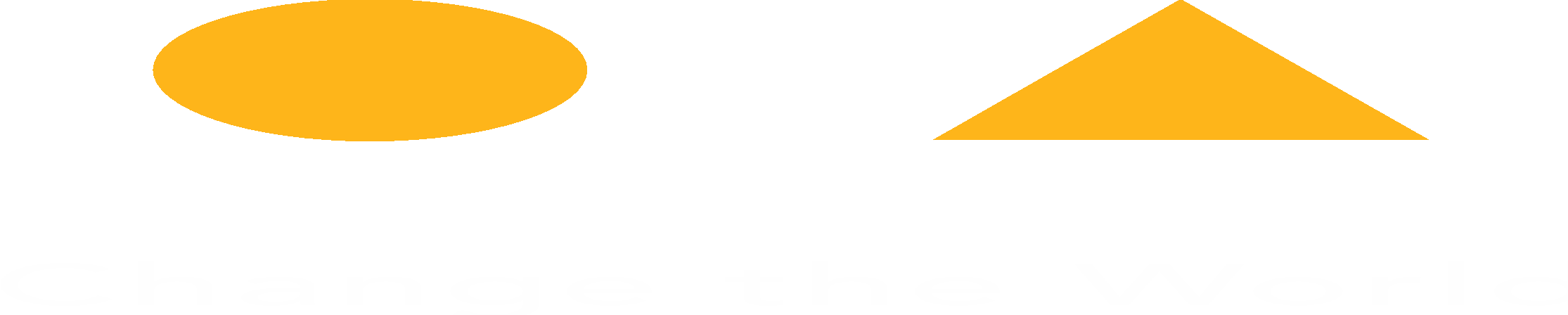 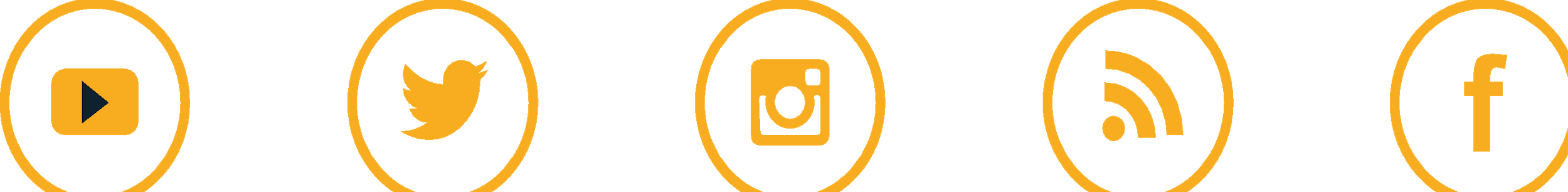 mandela.ac.za